26. června  2017

	


        Schůzka s rodiči přijatých žáků
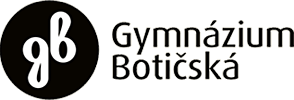 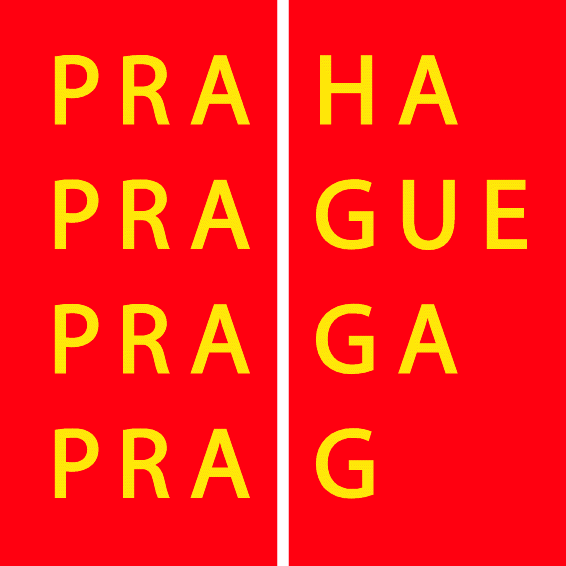 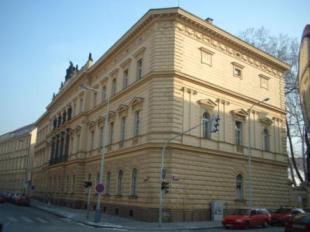 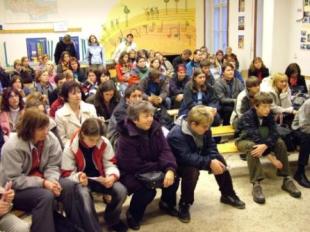 Vedení školy
Stanislav Luňák, ředitel školy
reditel@gybot.cz

 Jiří Ševčík, statutární zástupce ředitele
zastupce@gybot.cz

 Vlasta Čepelová, zástupkyně ředitele
cepelova@gybot.cz
Třídní učitelé
1.A Michal Drápalík (Aj, IVT) drapalik@gybot.cz

 1.B Jana Opálková (Nj, Aj) opalkova@gybot.cz

 1.C Michal Erben (Aj, Rj) erben@gybot.cz
Organizační informace I
Začátek školního roku 4. 9. 2017 v 8.00
	Projekty + úvodní aktivity

 Zahradní slavnost 27. 6. 2017; 17.00

 Ples – imatrikulace úterý 19. 2. 2018, maturitní 10. 2. 2021
Organizační informace II
Školní jídelna VOŠES A SPŠPT	Podskalská 10, Praha 2 	www.podskalska.cz, cena 27 Kč
 Učebnice 
 střední školy nedávají
 zatím nekupovat
 Burza učebnic – 11. 9. 2017 odpoledne
 Karty ISIC – od září zařizuje škola
 Potvrzení o studiu
Adaptační kurz
Areál Střelské Hoštice
 Střelské Hoštice
 pátek 8. až neděle 10. 9. 2017
 Platba: začátek září (1500 Kč)
 Autobusem
 Diety, zdravotní stav
Spolupráce s rodiči
Spolek rodičů SRPGYBOT – příspěvky na kurzy, odměny pro studenty, podpora kulturních a sportovních akcí, chovatelský kroužek, provoz studentské kopírky,.. 500 Kč 
(http://www.gybot.cz/rubrika/177-O-skole-Spolek-rodicu/index.htm)

 Nadační fond VIS UNITA – provoz Střediska volného času, příspěvky pro sociálně slabé, podpora mezinárodní spolupráce, podpora gymnázia, …500 Kč
(http://www.gybot.cz/rubrika/178-O-skole-Nadacni-fond/index.htm )
Spolupráce s rodiči
Informace o prospěchu a studiu 
 Informační systém ŠKOLAONLINE, www.zakovska.cz, PIN do 22. 9. 2017
 Třídní schůzky, email, konzultační hodiny

Pomoc rodičů
 Dotazník v září
 Sponzorské příspěvky, dary
 Spolupráce a pomoc
Rozdělení do tříd
1.A Nj + Nj , 8 chlapců + 22 dívek
 1.B Nj + Nj, 15 chlapců + 15 dívek
 1.C Fj + Rj, 9 chlapců + 21 dívek